В плену у идеалов
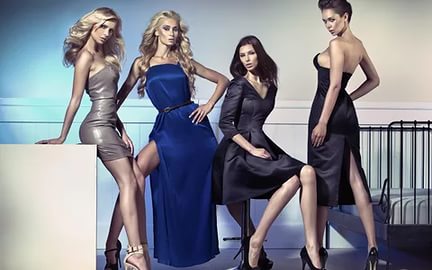 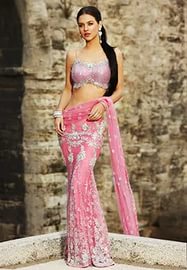 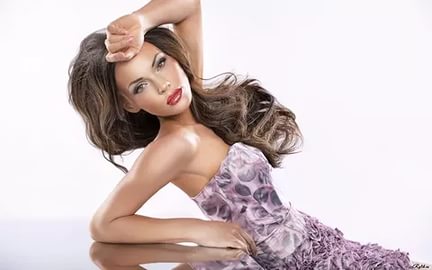 Выполнила :
Поташина Наталья,
ученица  7 «А» класса
МОБУ «СОШ № 2»

        Руководители:
Герцева О.Г.,
 Акатова Л.С.
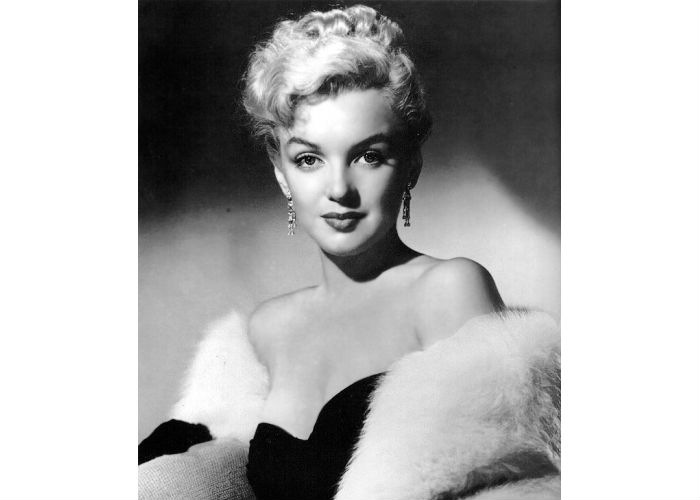 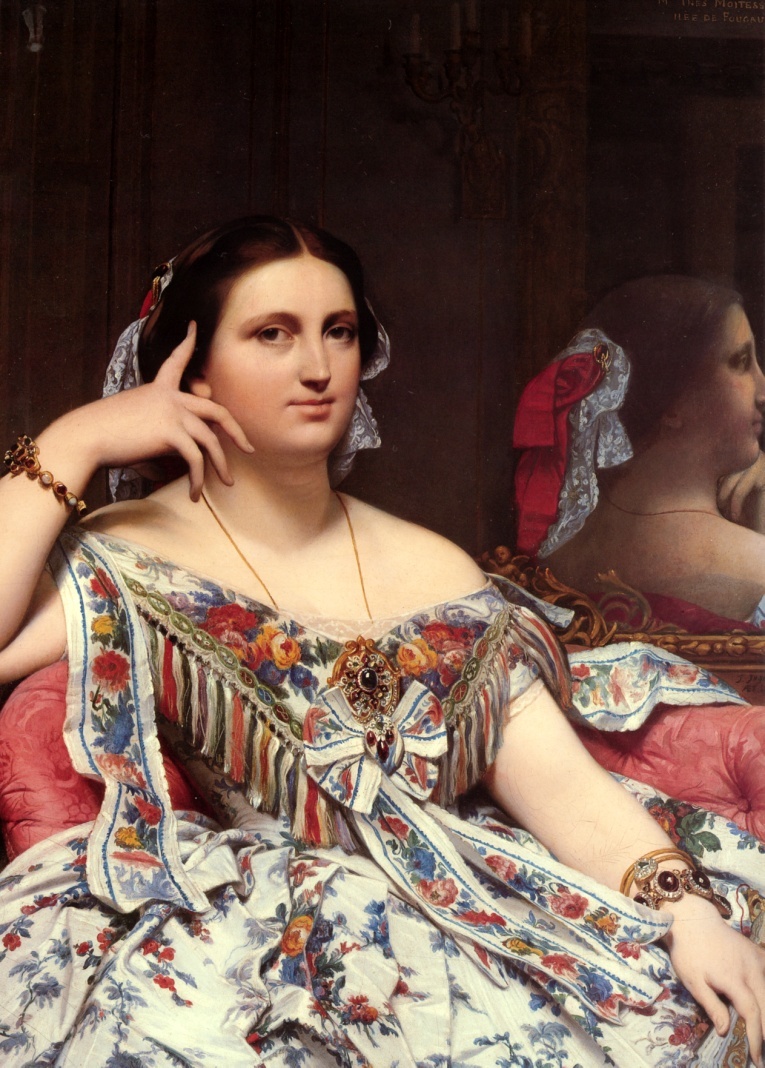 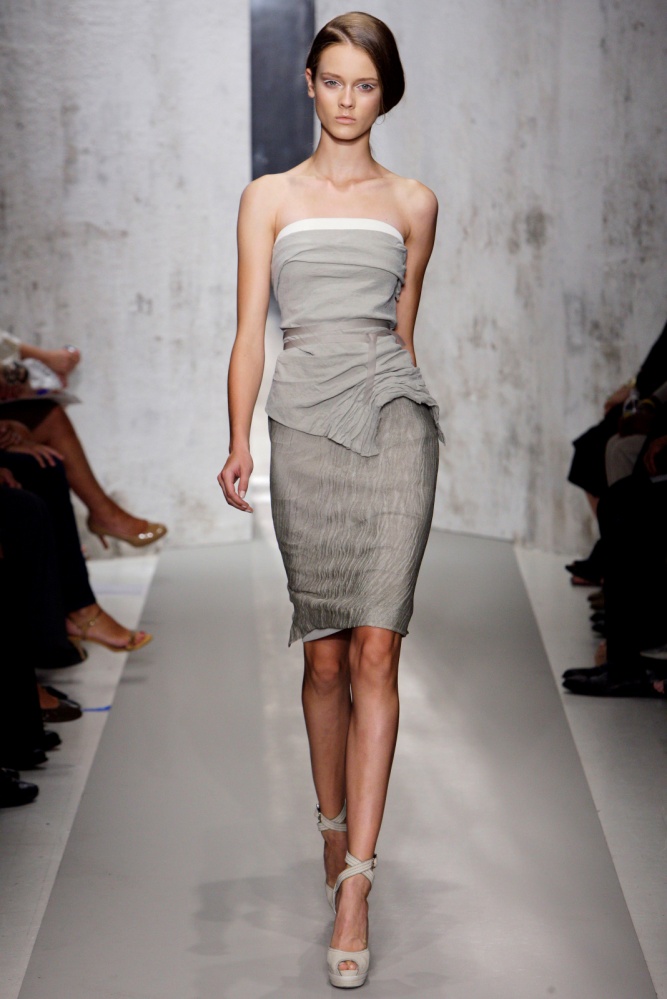 Анорексия невроза
гипотеза: проверить, какие факторы ведут моих сверстниц  к бездумному  похудению и  представляют угрозу их здоровью и жизни?
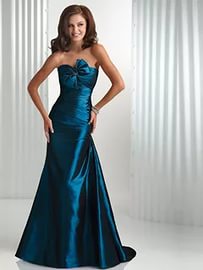 цель:
1.Акцентировать внимание  на бережном отношении к своему здоровью.
2. Способствовать повышению самооценки.
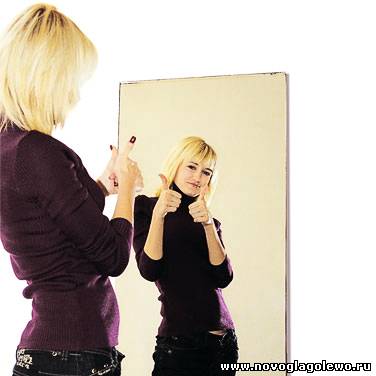 1. Изучить научно-популярную литературу по данной теме.
2. Проследить  влияние современных стандартов красоты, пропагандируемых в СМИ,  на сознание подростков.
3. Раскрыть понятие «самооценка».
4. Провести анкетирование среди учащихся.
5. Рекомендовать безопасные  подходы к снижению веса.
ЗАДАЧИ:
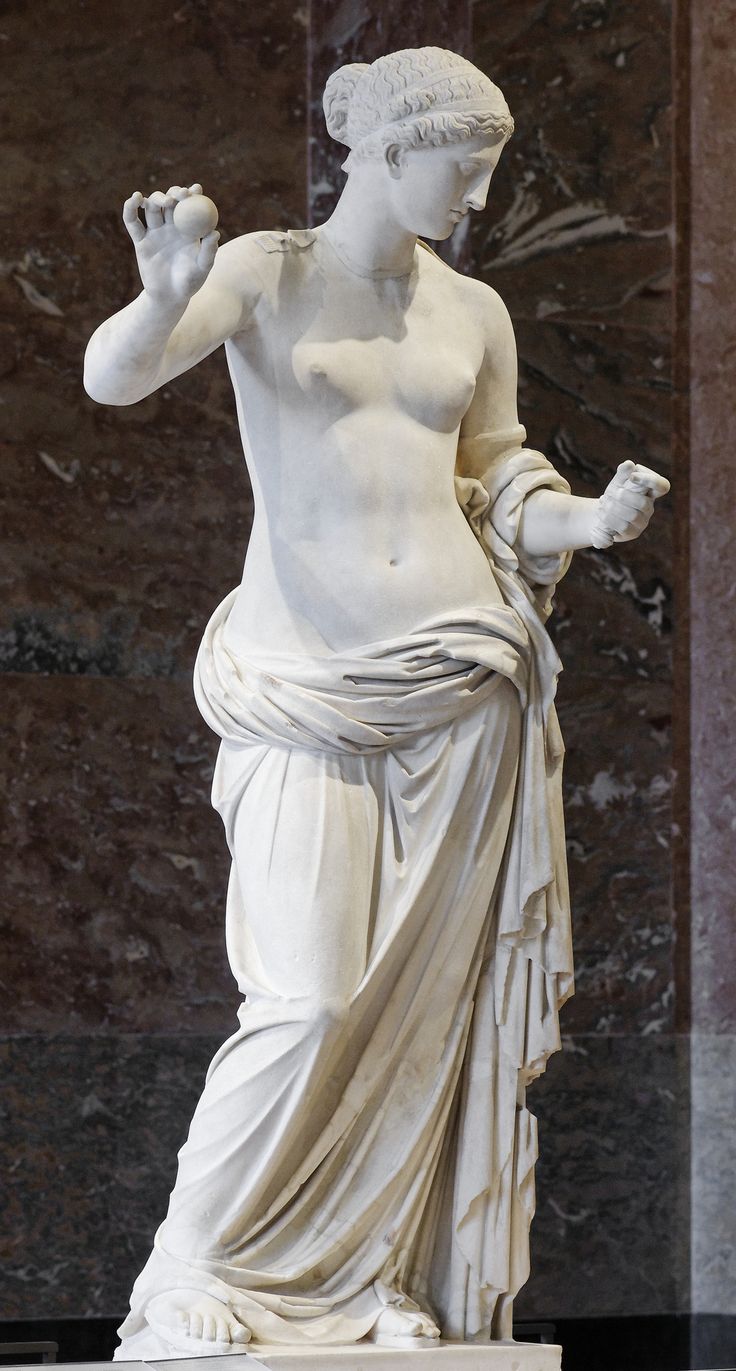 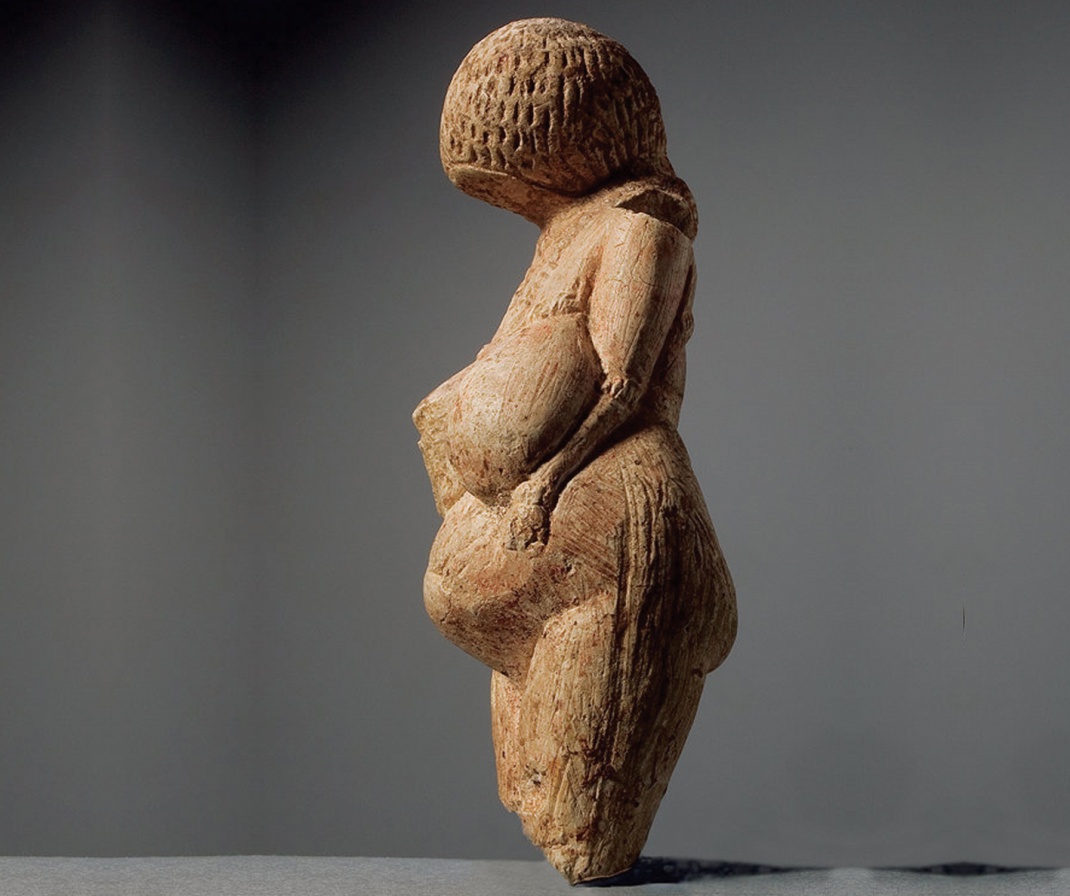 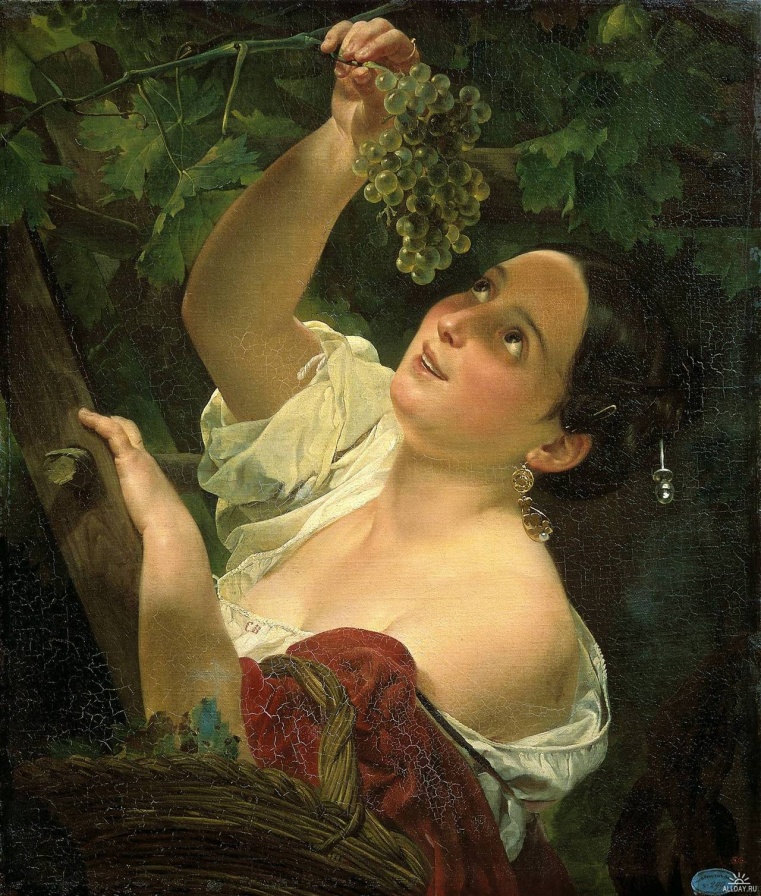 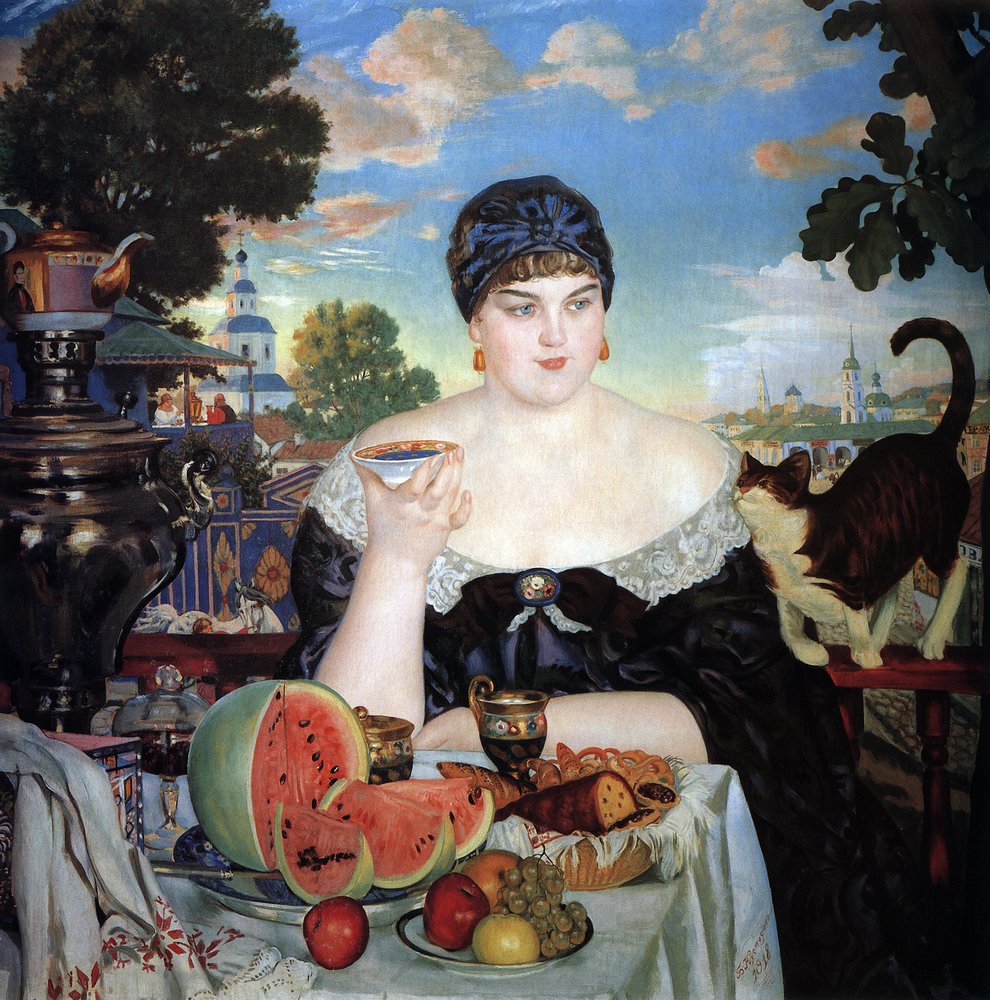 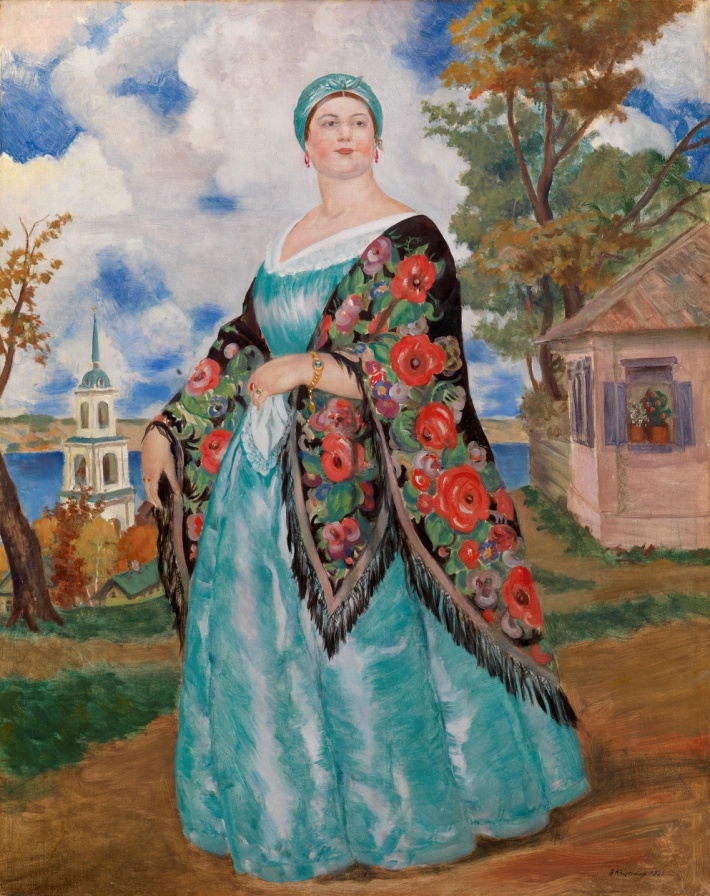 Маргарет Митчел:
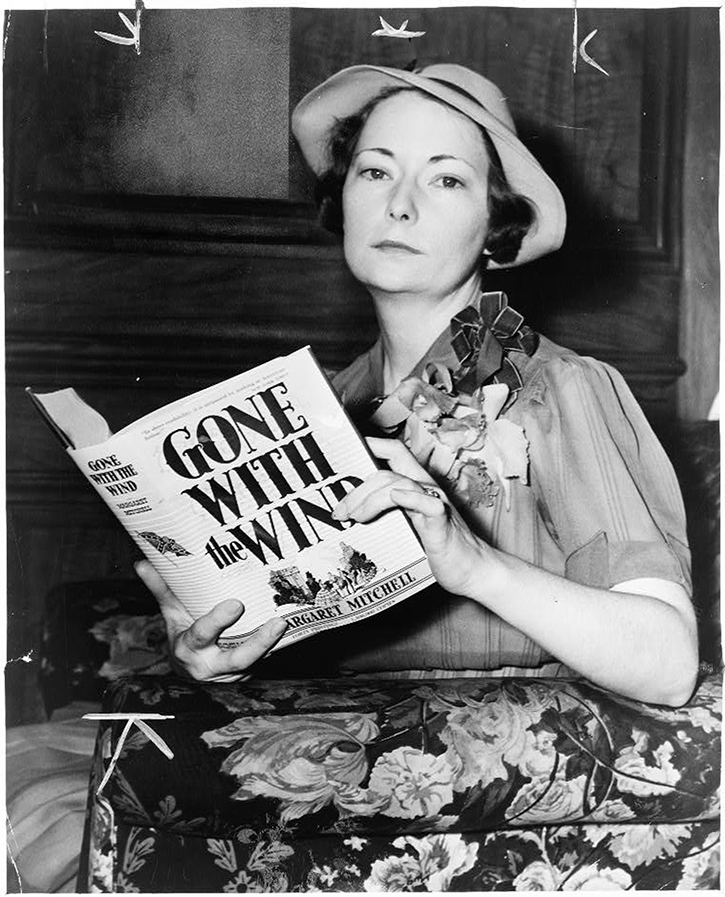 «Настоящая леди должна быть воздушной, есть как птичка, и иметь талию не больше 20 дюймов. Леди должна быть хрупкой и бледной».
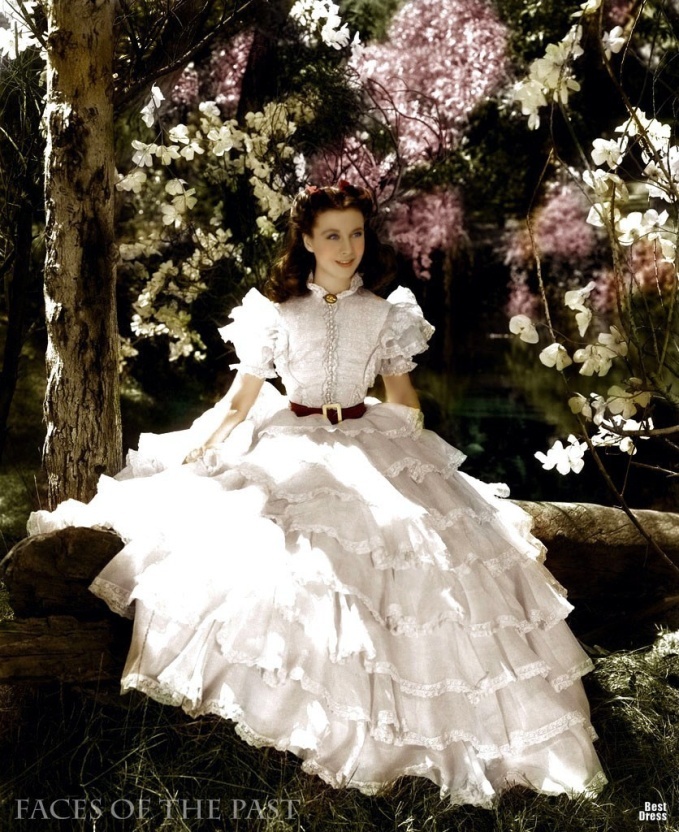 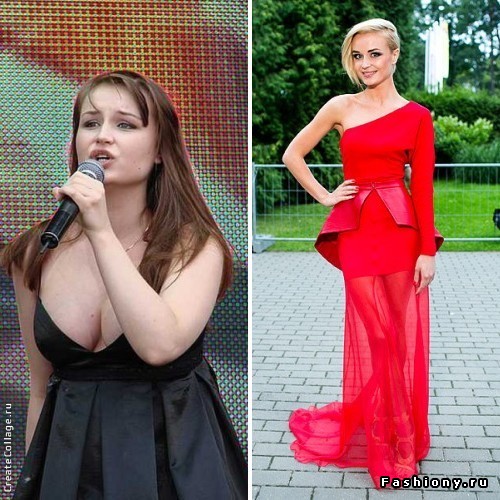 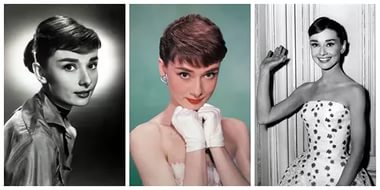 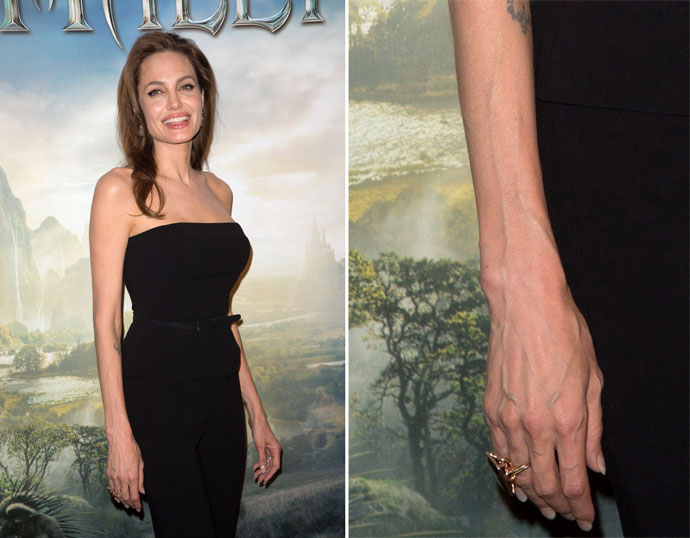 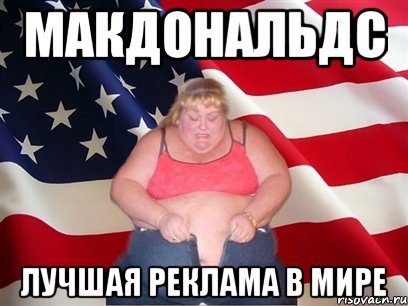 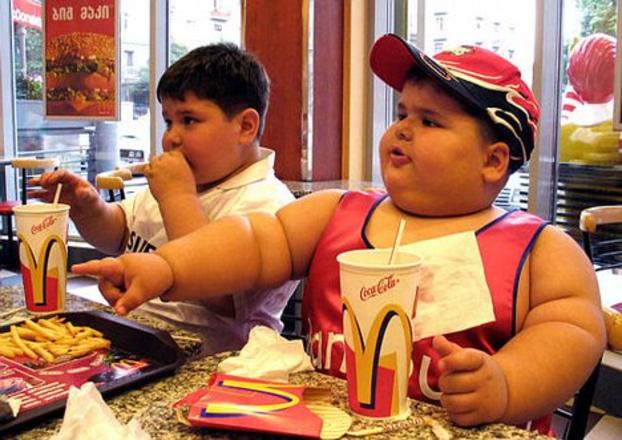 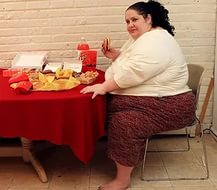 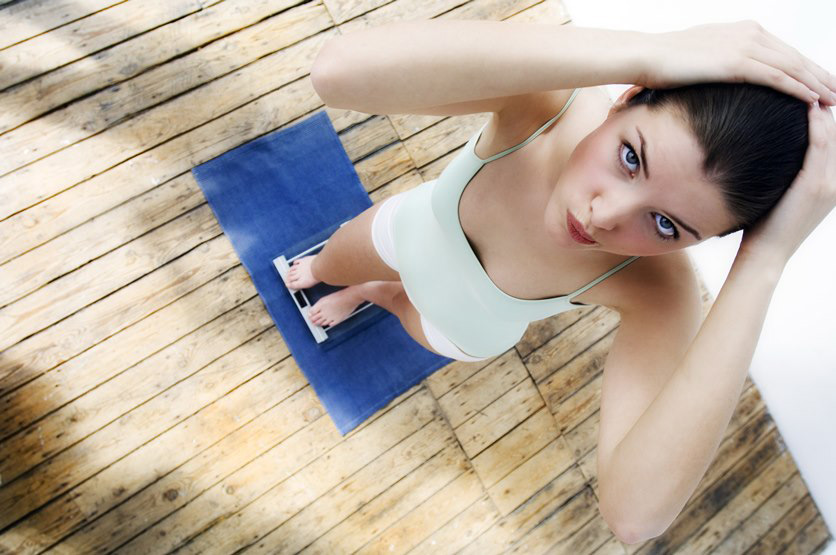 Анорексия
заболевание, связанное с полным или частичным отказом от приёма пищи
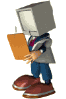 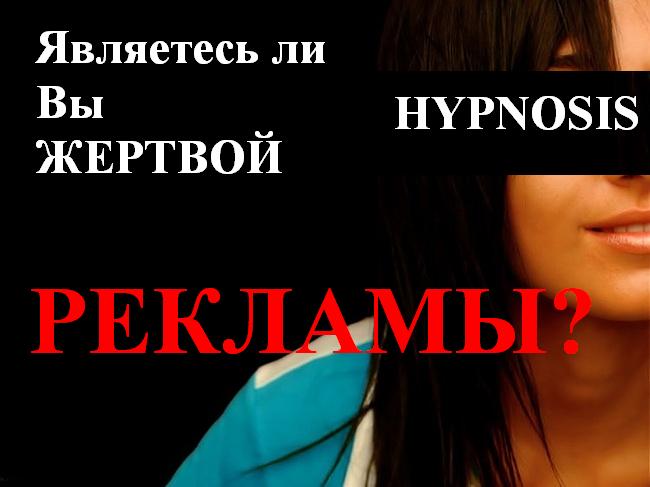 Реклама имеет магическое влияние:  она продает счастливый образ.
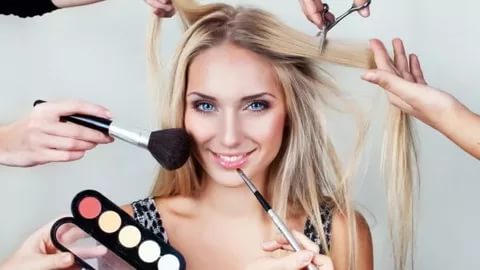 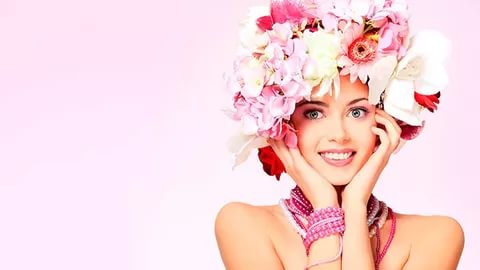 Самооценка – это личностное суждение о своей ценности. Это отношение человека к своим способностям, возможностям, личностным качествам, а также к внешности.
Самооценка влияет на жизнь человека достаточно сильно, охватывая различные ее стороны:
здоровье, 
общение, 
выбор и достижение
 цели.
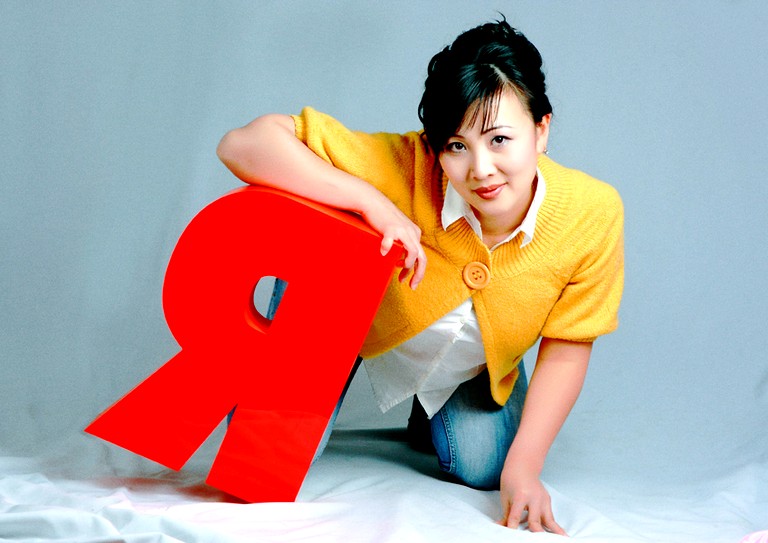 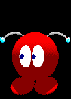 Нелегко быть робким, неуверенным в себе, ранимым и замкнутым. Люди с заниженной самооценкой ставят перед собой маленькие цели и не достигают ничего в жизни, не раскрывают свои потенциальные возможности и не реализуют себя как личность.
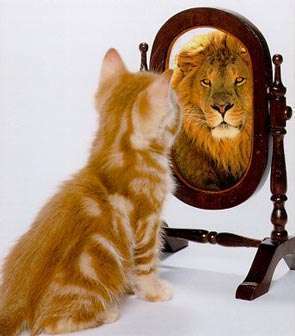 Когда человек высокомерен, бестактен, самонадеян, не оценивает реально свои возможности и способности, ставит завышенные, глобальные цели и не может их реализовать.
Формула для определения самооценки человека:
Самоуважение
Притязания
= Успех
Важно, чтобы уровень притязаний был несколько выше самооценки, создавая тем самым возможности роста.
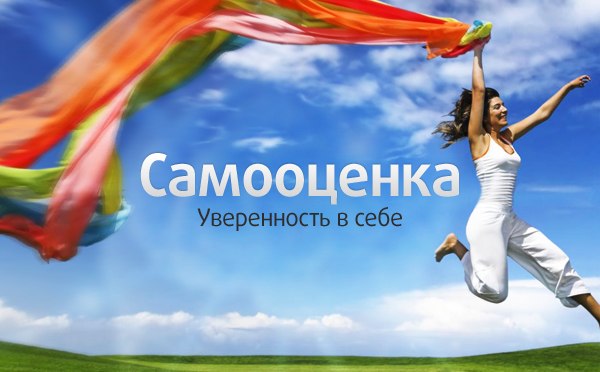 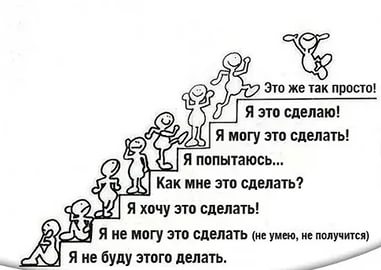 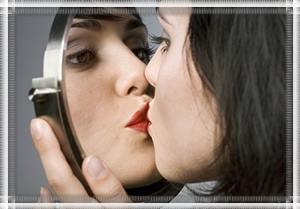 Исследование самооценки
1.  Я часто волнуюсь понапрасну.
2.  Мне хочется, чтобы мои друзья подбадривали меня.
3. Я боюсь выглядеть глупцом.
4. Я беспокоюсь за свое будущее.
5. Внешний вид других куда лучше, чем мой.
6.  Чувствую, что я не умею как следует разговаривать с людьми.
7.  Как жаль, что многие меня не понимают.
8. Люди ждут от меня слишком многого.
9. Чувствую себя очень скованно.
10. Мне кажется, что со мной должна случиться какая-нибудь неприятность.


11. Меня волнует мысль о том, как люди относятся ко мне.
12. Я чувствую, что люди говорят про меня за моей спиной.
13. Я не чувствую себя в безопасности.
14. Мне не с кем поделиться своими мыслями.
15. Люди не особенно интересуются моими достижениями.
 
Очень часто- 4 б. 
Часто – 3 б. 
Иногда-2б. 
Редко – 1б.  
Никогда – 0 б.
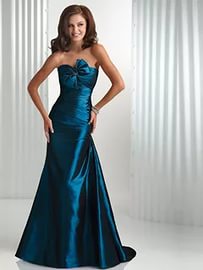 Результаты
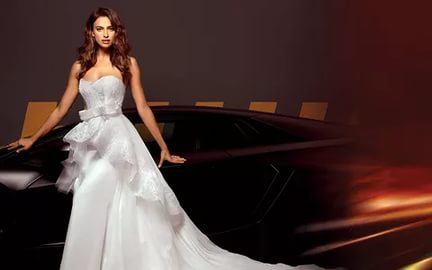 Сумма баллов меньше 10: 
 вам надо избавляться от комплекса 
превосходства над окружающими,
от зазнайства, хвастовства. 
Возьмите за правило принцип «всякая конфликтная 
ситуация возникла из искры, которую вы высекли 
или помогли разжечь».
Сумма баллов превышает 30:
 вы себя недооцениваете.
Сумма баллов от 10 до 30: 
 это свидетельствует о психологической зрелости,
 которая проявляется в адекватной самооценке
(реалистичной) своих сил, возможностях и внешности. 
Вам по плечу любые серьезные дела.
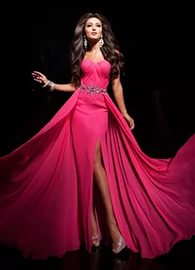 Валерия Левитина в 20 лет
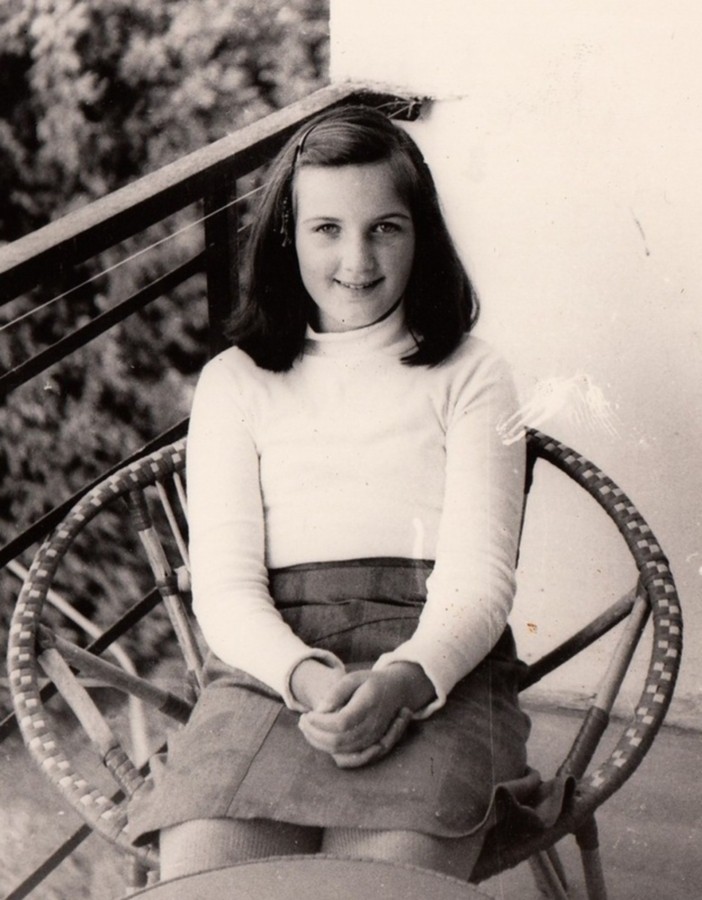 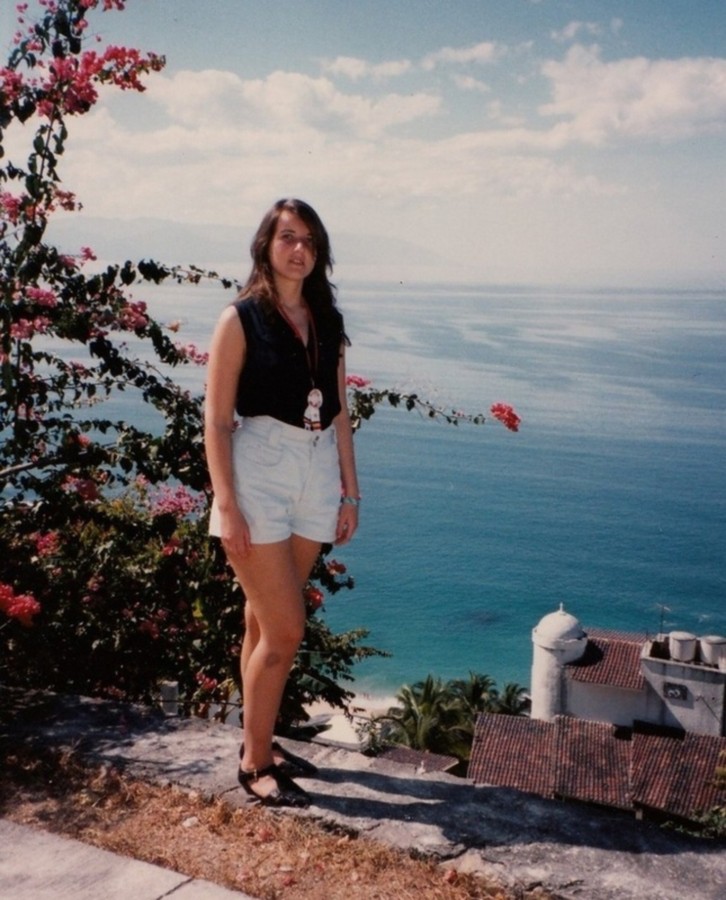 Монако, 2012 год
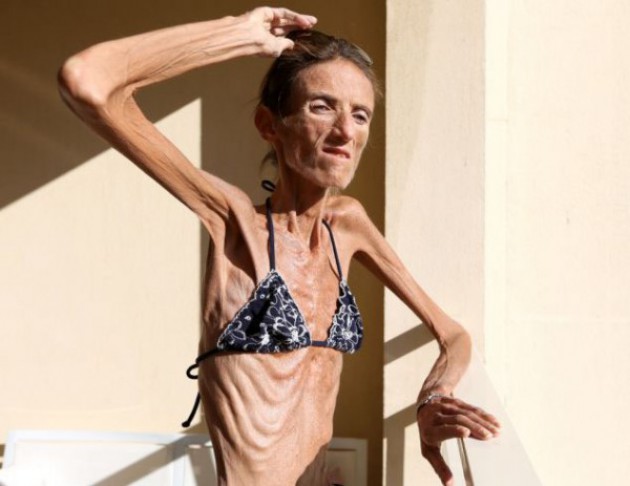 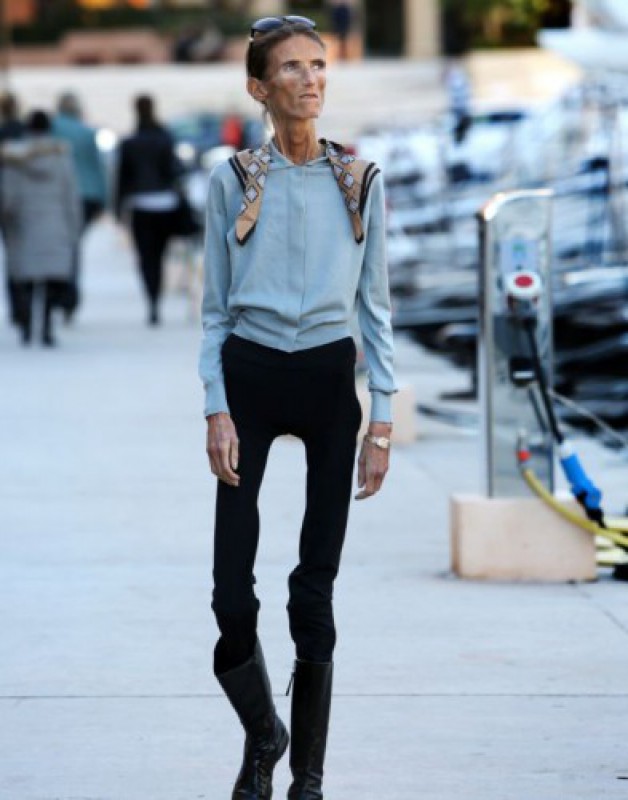 Худеть или не худеть?
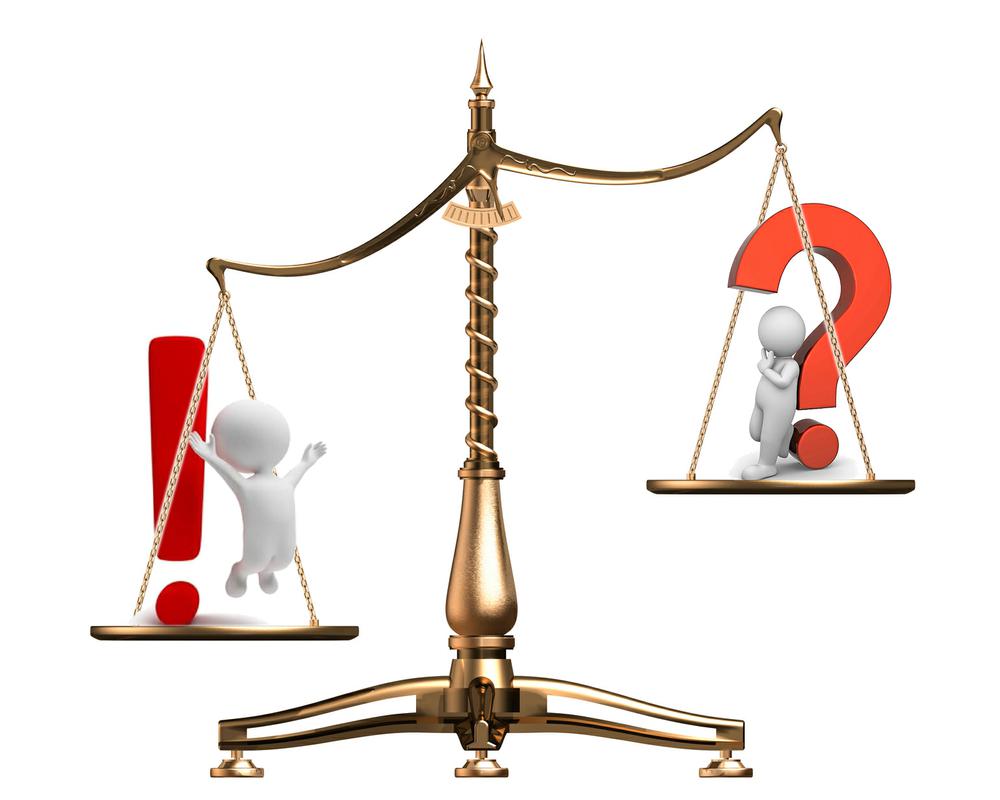 бельгийский социолог и статистик Адольф  Кетеле,  в  1869 г.
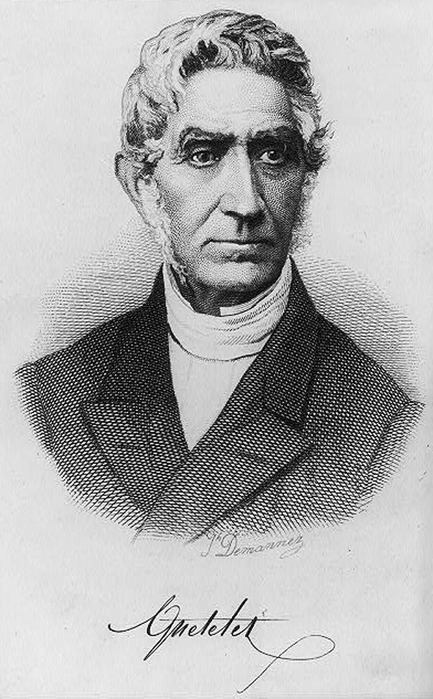 Индекс массы тела
 рассчитывается 
по формуле
       
где:
m — масса тела в кг.;
h — рост в метрах.
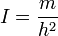 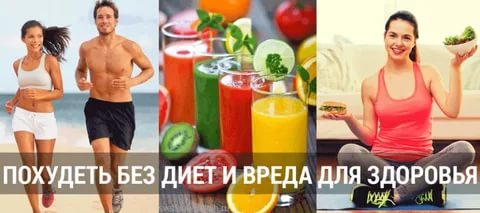 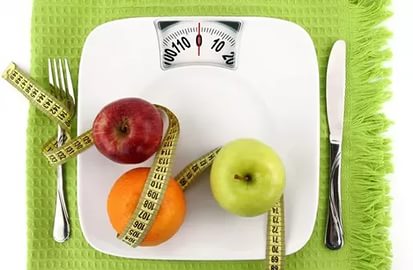 Заключение
- проблема проекта решена;
- задачи, поставленные в начале работы, выполнены;
-проведенное анкетирование доказало актуальность работы;
-  гипотеза подтверждена.
https://www.youtube.com/watch?v=E-EW2DzswH8
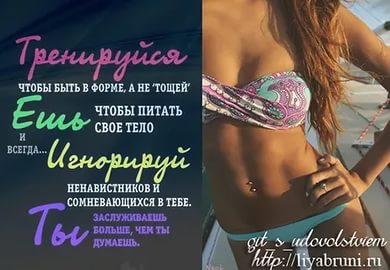 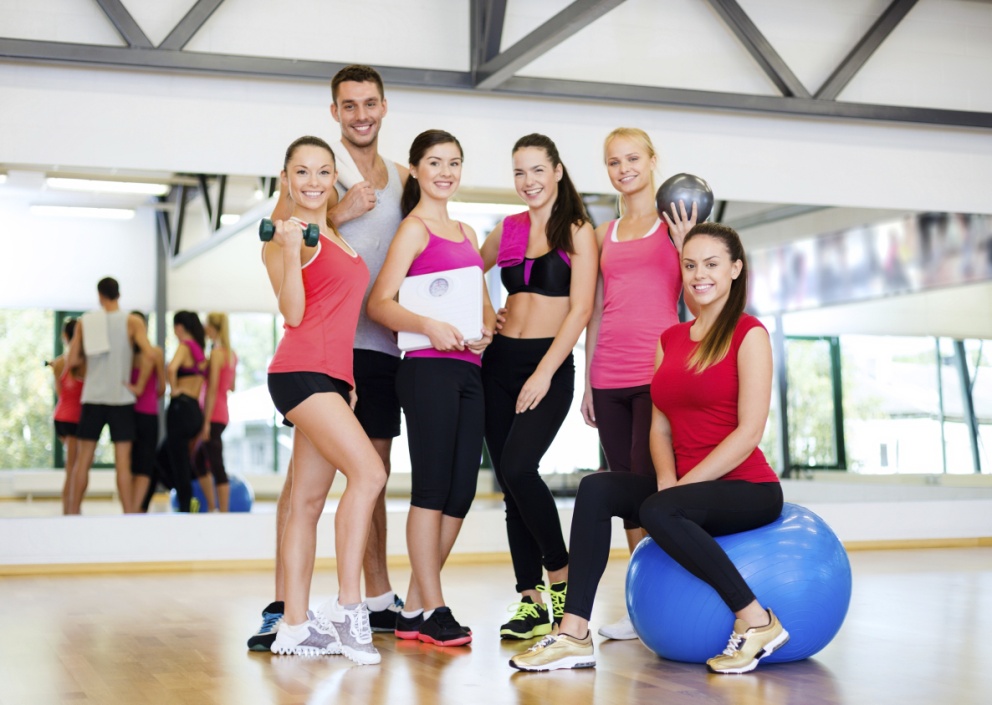 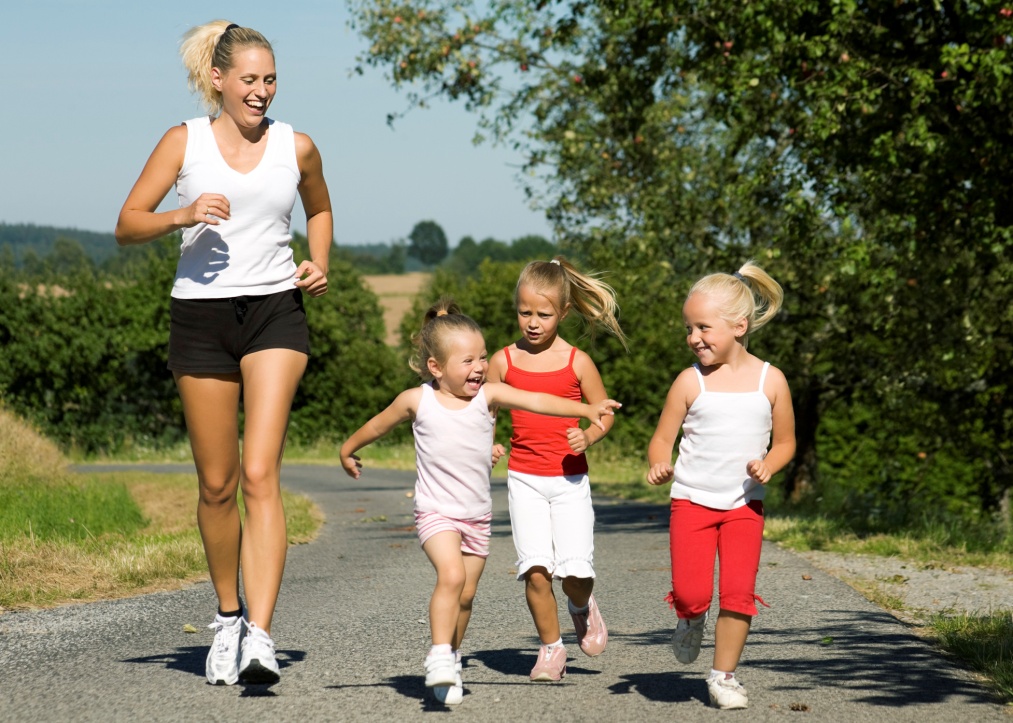 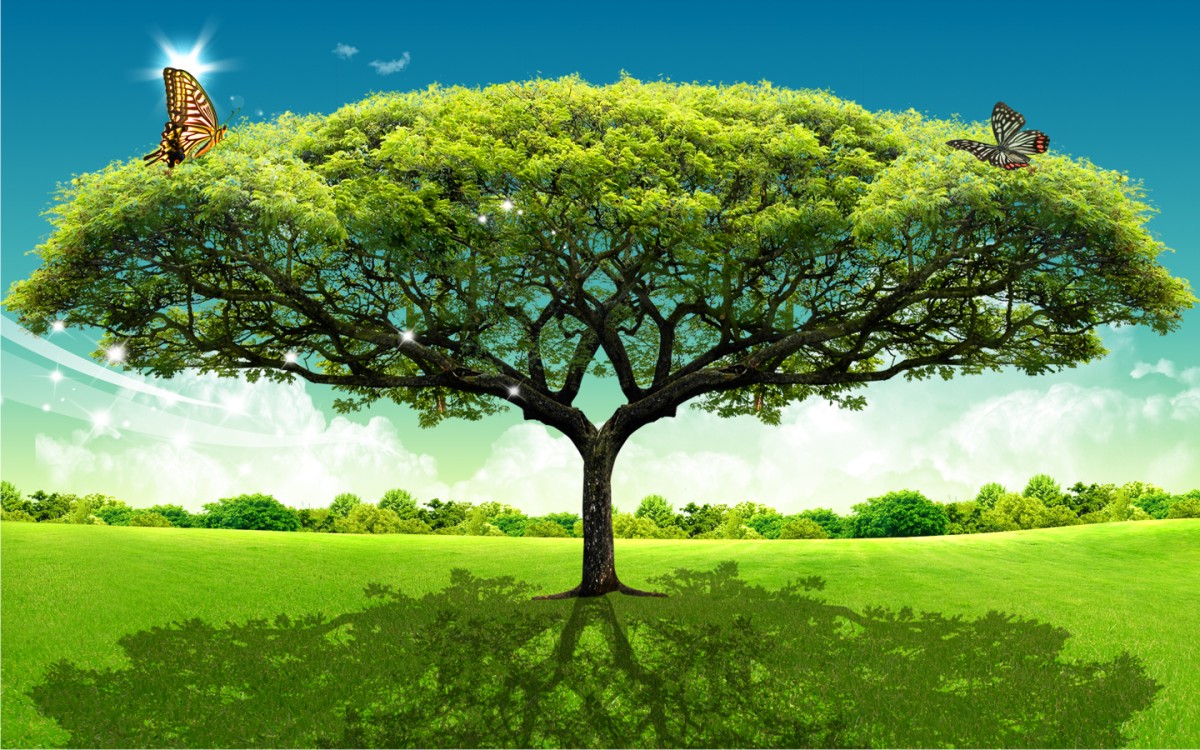 СПАСИБО ЗА ВНИМАНИЕ!